Factors, multiple, primes: Prime factors
True/false
Reflect
Your Turn
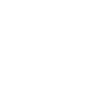 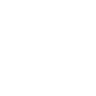 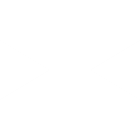 2 is a prime factor of 27 (True / False)

3 is a prime factor of 27 (True / False)

7 is a prime factor of 27 (True / False)
For more videos visit mrbartonmaths.com/videos
Rule
7 is a prime factor of 12 (True / False)

6 is a prime factor of 12 (True / False)

5 is a prime factor of 12 (True / False)

4 is a prime factor of 12 (True / False)

3 is a prime factor of 12 (True / False)

2 is a prime factor of 12 (True / False)

1 is a prime factor of 12 (True / False)

1 is a prime factor of 27 (True / False)

2 is a prime factor of 27 (True / False)

3 is a prime factor of 27 (True / False)

7 is a prime factor of 27 (True / False)
9 is a prime factor of 27 (True / False)

13 is a prime factor of 27 (True / False)

13 is a prime factor of 26 (True / False)

3 is a prime factor of 26 (True / False)

2 is a prime factor of 26 (True / False)

2 is a prime factor of 25 (True / False)

5 is a prime factor of 25 (True / False)

12.5 is a prime factor of 25 (True / False)
@mrbartonmaths
7 is a prime factor of 12 (True / False)

6 is a prime factor of 12 (True / False)

5 is a prime factor of 12 (True / False)

4 is a prime factor of 12 (True / False)

3 is a prime factor of 12 (True / False)

2 is a prime factor of 12 (True / False)

1 is a prime factor of 12 (True / False)

1 is a prime factor of 27 (True / False)

2 is a prime factor of 27 (True / False)

3 is a prime factor of 27 (True / False)

7 is a prime factor of 27 (True / False)
9 is a prime factor of 27 (True / False)

13 is a prime factor of 27 (True / False)

13 is a prime factor of 26 (True / False)

3 is a prime factor of 26 (True / False)

2 is a prime factor of 26 (True / False)

2 is a prime factor of 25 (True / False)

5 is a prime factor of 25 (True / False)

12.5 is a prime factor of 25 (True / False)
@mrbartonmaths
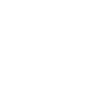 Your Turn
3 is a prime factor of 36 (True / False)


9 is a prime factor of 36 (True / False)


1 is a prime factor of 36 (True / False)


2 is a prime factor of 36 (True / False)


7 is a prime factor of 36 (True / False)
@mrbartonmaths
Your Turn - answers
3 is a prime factor of 36 (True / False)


9 is a prime factor of 36 (True / False)


1 is a prime factor of 36 (True / False)


2 is a prime factor of 36 (True / False)


7 is a prime factor of 36 (True / False)
@mrbartonmaths